Monopolistic Competition
AP Microeconomics
Fast Food
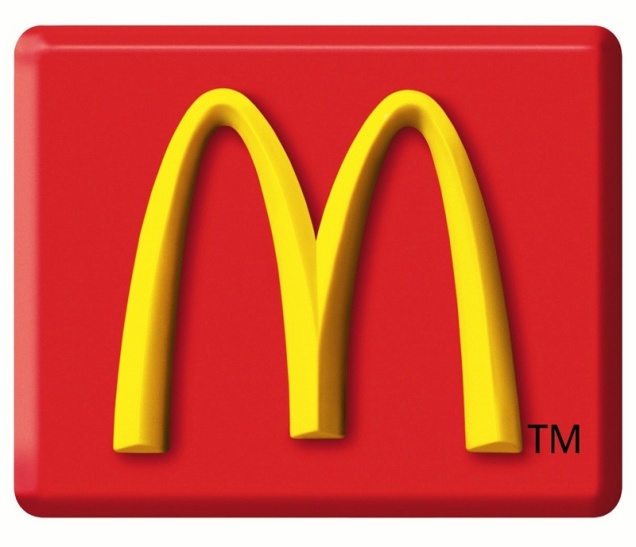 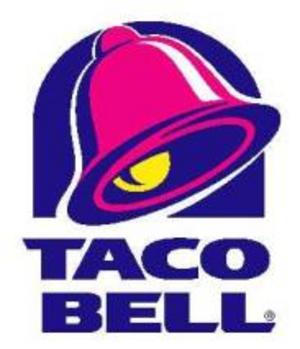 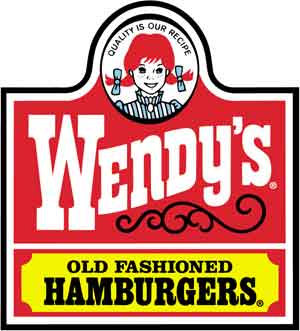 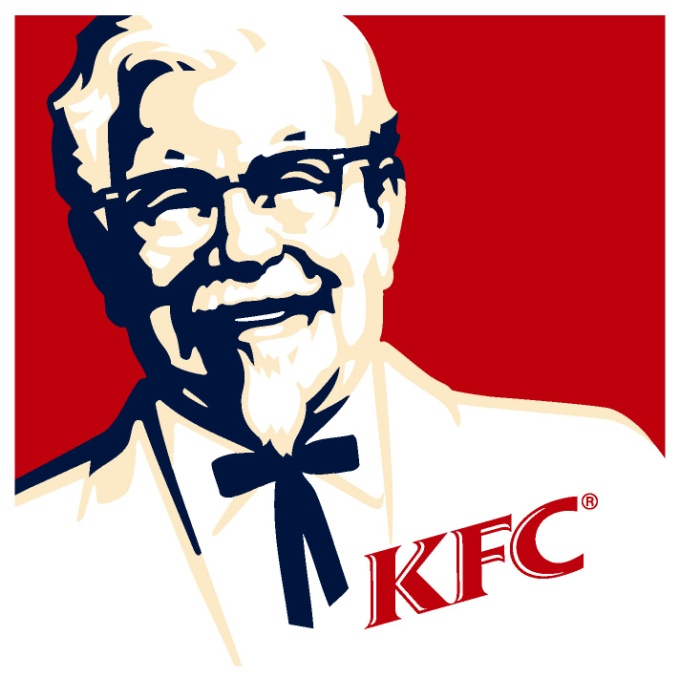 Monopolistic Competition
3 conditions
1. Large numbers of competing producers
2. Differentiated product
3. Free entry into and exit from the industry in the long run
Check your understanding
Each of the following goods and services are differentiated products. Which are differentiated as a result of monopolistic competition and which are not? Explain your answers.
A. apples
B. soft drinks
C. department stores
D. steel
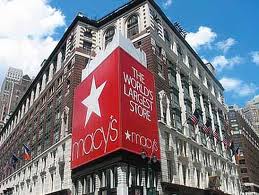 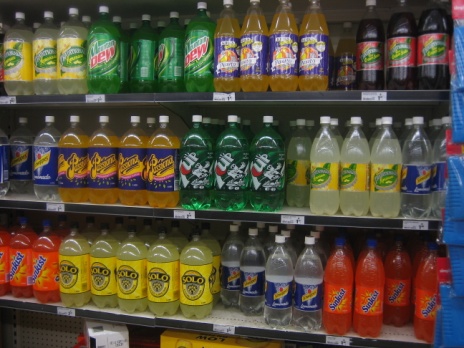 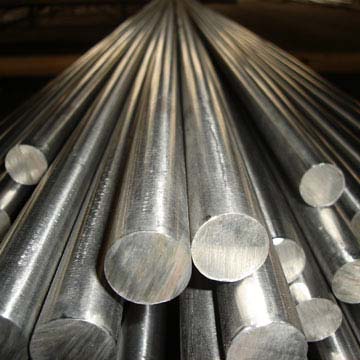 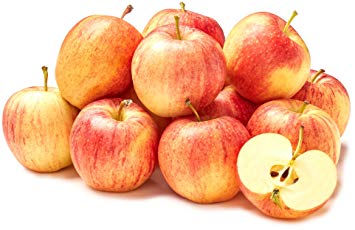 Graphs: Monopolistic Competition
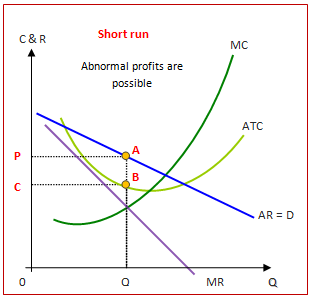 Lebron James
Adidas Sponsorship Offer: $50 Million
Reebok Sponsorship Offer: $75 Million
Nike Sponsorship Offer: $90 Million
Answer the Following
Why would Nike spend $90 million on LeBron James?
How does this signing reflect a monopolistically competitive market?
When having a successful brand name a barrier to entry?
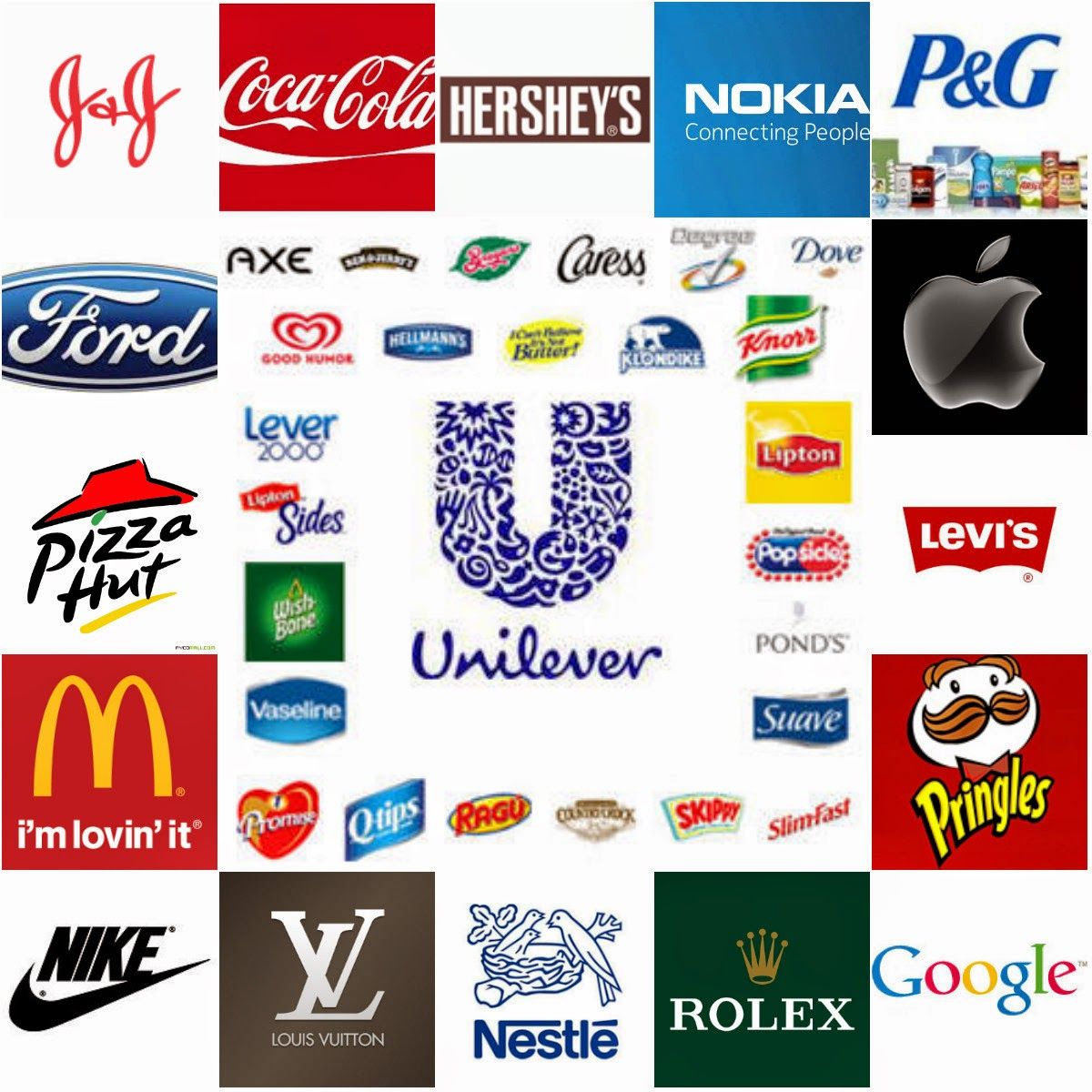